Performance, recepção, leitura	Em torno da ideia de performance	O empenho do corpo
PAUL ZUMTHOR
CMU0522 - Repertório Coral Brasileiro: Música e Literatura
Professora: Susana Cecilia Igayara-Souza
2020 – ECA-USP
Guia para leitura
Esta apresentação foi elaborada como um guia para a leitura do texto, portanto, para ser vista antes da leitura e, talvez, depois dela, como uma retomada. 
Estão apenas salientados alguns pontos-chave
A questão da performance é central nos estudos de música, assim como em outras áreas. No caso da música vocal, o estudo da performance traz as importantes questões do corpo e da voz, sobre a qual Zumthor concentra suas reflexões. 
Com muitas referências culturais, nem sempre a leitura é fácil, mas destacamos aqui alguns autores e conceitos que podem ajudar
Algumas afirmações de Zumthor exigem horas de reflexão! Por ex: “A performance modifica o conhecimento. Ela não é simplesmente um meio de comunicação: comunicando, ela o marca”.  Talvez fosse interessante, durante a leitura, anotar ideias de músicas, filmes, situações de performance ou mesmo do cotidiano para comentarmos.
Guia para a leitura em tempos de quarentena
Já faz algum tempo que venho usando este texto de Zumthor nas aulas de Repertório Coral Brasileiro. 
Assim como qualquer texto ou música, quando lemos alguma coisa, lemos a partir de nosso tempo presente, de nossa situação como pessoas em um tempo e lugar.
Quando fui organizar o curso à distância e comecei a pensar como tratar o texto de Zumthor, vi que ele fica bastante forte nesta circunstância. As vozes estão mediadas pelo computador, o corpo não está presente fisicamente, as “performances” se multiplicam na internet, mas muitas (na minha percepção) parecem iguais (no sentido de que recebemos todas elas por instrumentos eletrônicos, entre outros temas, nossas “performances”  como professores e alunos estão drasticamente modificadas. 
Pensei que seria interessante considerar o efeito de “ressignificação” na leitura deste texto.  A situação mundial de distância e a situação de ensino-aprendizagem está carregada de incertezas. É possível ensinar e aprender? Será que vamos nos aprofundar mais ou menos nesta experiência? Quais os limites de nossa comunicação nesta situação? Em quê o estudo da “Performance, recepção, leitura” pode nos ser útil, neste contexto tão particular?
PONTOS-CHAVE
Diante disso, proponho a leitura. 
Que cada um anote as ideias que surgem.
Vamos tentar entender os conceitos-chave.
Vamos tentar confrontar nossas percepções em uma chamada por vídeo



Normalmente, eu só pediria a leitura e usaria esta apresentação para retomar e discutir as ideias principais. Fiz uma inversão, já que não foi possível fazer isso oralmente, como costumo. 
No final, proponho a escuta de três exemplos musicais.
Introdução das percepções sensoriais nos estudos literários
Coloca problema de 
Método
Elocução crítica
Ampliação do campo de referência
Origem da palavra “performance”
Embora de formação francesa, vem do inglês
Nos anos 1930 e 1940, emprestada ao vocabulário da dramaturgia, se espalhou nos Estados Unidos na expressão de pesquisadores como Abrams, Bem Amos, Lomax e outros
Fortemente marcada por sua prática, a performance era sempre constitutiva da forma
Desde o início dos anos 1950 a palavra foi empregada pela linguística, especialmente nos Estados Unidos  operação pragmática e generativa
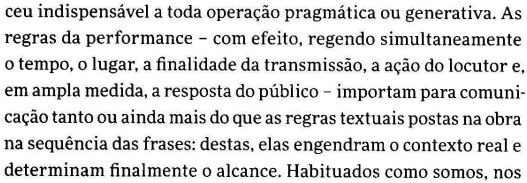 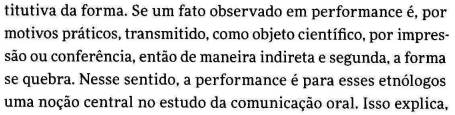 Dell Hymes, “Breakthrough into Performance” (1973)
Zumthor pontua 4 pontos relevantes a respeito da obra:
Performance é reconhecimento. A performance realiza, concretiza, faz passar algo que eu reconheço, da virtualidade à atualidade
A performance se situa num contexto ao mesmo tempo cultural e situacional
Atividade humana, inserida em seu grupo cultural, classificada em 3 tipos:
Behavior (comportamento): tudo que é produzido por uma ação qualquer
Conduta: comportamento relativo às normas socioculturais (aceitas ou rejeitadas)
Performance: conduta na qual o sujeito assume aberta e funcionalmente a responsabilidade

A performance modifica o conhecimento. Ela não é simplesmente um meio de comunicação: comunicando, ela o marca.
oralidade
Pesquisas como medievalista
Oralidade x leitura silenciosa

Performance oral pura: realidade experimentada
Leitura: ordem do desejo
O discurso poético
Se fundamenta em uma semântica que abarca o mundo (semântica poética): o corpo é ao mesmo tempo ponto de partida, o ponto de origem e o referente do discurso

Assim, o texto poético significa o mundo e é pelo corpo que o sentido é percebido

“não somente conhecimento se faz pelo corpo, mas ele é, em seu princípio, conhecimento do corpo”

“Fenomenologia da percepção” (Merleau-Ponty)  conhecimento antepredicativo: acumulação de conhecimentos da ordem da sensação

Parentesco estreito entre “poesia” e comunicação oral
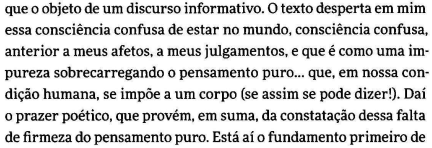 A complexidade do corpo
Lembrança orgânica das sensações
Inexistência de uma ciência metafísica do corpo
“O corpo jamais pode ser totalmente recuperado”  comercialização da aparência, da saúde; estudo da socialização do corpo (limitado)
						
						      não se lida com a existência do corpo
Corpo estranho à consciência de viver  os fatos corporais não são dados plenamente  lugar em que se articula a poeticidade (sensorialidade)
Unidade originária do sensível (Mikel Dufrenne)  manifesta a presença do corpo inteiro comprometido no funcionamento de cada sentido  intercorporeidade (Dino Formaggio): “o corpo sinérgico”
Percepção = presença (precária, ameaçada, nunca plena)
Sentidos não somente como ferramentas de registro, mas também órgãos de conhecimento
Conclusões
A voz é uma coisa, possui plena materialidade, com traços descritíveis e, portanto, interpretáveis
A voz repousa no silêncio do corpo; emana dele e depois volta. Mas o silêncio é ambíguo: absoluto, é um nada; integrado ao jogo da voz, torna-se significante
A linguagem humana se liga, com efeito, à voz. O inverso não é verdadeiro. Ela se situa entre o corpo e a palavra. 
Dizendo qualquer coisa a voz se diz. Não se sonha a escrita; a linguagem sonhada é vocal. 
A voz é uma forma arquetípica, ligada para nós ao sentimento de sociabilidade. Ouvindo uma voz ou emitindo a nossa, sentimos, declaramos que aconteça o que acontecer, não estamos sozinhos. 
Mitos sobre a voz sem corpo, perturbadora, exigindo que nos interroguemos sobre ela e sobre nós.  Ninfa Eco, Merlin  Sepulto
Voz implica ouvido (dois pares simultâneos: o daquele que fala e o do ouvinte). Ouvindo-me, eu me autocomunico. 
A leitura do texto poético é escutada de uma voz
Escutas – eXEMPLO 1
Em seguida, proponho a escuta de três exemplos musicais, centrados em Milton Nascimento. 
O primeiro é Caxangá, cantado por Elis Regina e Milton Nascimento.
Para pensar: a voz, eu e o outro, cantar/ouvir, o corpo. Qual é a mensagem? O que é esse jogo/diálogo vocal e vocal/instrumental?


https://www.youtube.com/watch?v=S_VhxSagVpE
Escutas: exemplo 2
O segundo exemplo é também Milton e Elis. Mas a situação é outra...
Tanto Milton como Elis são comumente referidos como “essa voz”. Suas qualidades vocais e interpretativas são praticamente uma unanimidade. 
Como pensar agora a relação voz-corpo, cantar/ouvir, canto e performance?
De um ponto de vista mais técnico-musical, como as escolhas do arranjo reforçam a mensagem poética? (incluindo no arranjo os recursos de mixagem)

https://www.youtube.com/watch?v=TZMkw7g6Kzk
Escutas: exemplo 3
Neste exemplo temos a participação de um coro infantil e a performance é uma apresentação teatral. Observar que o canto do Milton não tem palavras! Muitas vezes, os bons cantores são elogiados por serem “rouxinóis”. A performance aqui traz novos elementos no diálogo musical. Podemos separar as vocalizações de Milton (e o uso do falsete), da cantora solista e depois a mesma melodia cantada pelas vozes infantis. O que muda ao acrescentar as vozes das crianças? Qual a força do uníssono? 

https://www.youtube.com/watch?v=_3JjC_MHOrA
fim
Como analisar esses aspectos nas obras do repertório coral brasileiro?
Como este texto se une aos outros temas que estamos explorando?
Espero que tenham gostado...
Para mim, este texto sempre traz muitas reflexões e novas ideias.